Welcome 
Respected Chief Secretary to Government
GoAP

Dr.T.K.Sreedevi IAS
Commissioner(R&R)
Irrigation & CAD Department.
09.05.2013
1
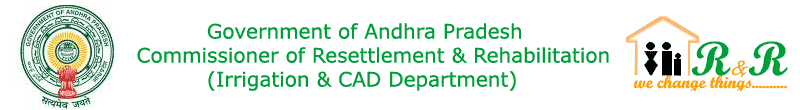 Goal
R&R & LA to precede Project completion so as to ensure smooth transition & handing over of the villages to the Requisition Department.

How?
Community mobilisation
Participatory Planning & Implementation 
Robust Monitoring
MEaL for concurrent Policy Review
2
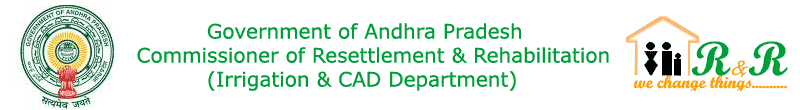 Financial Achievement
Rs. in crores
3
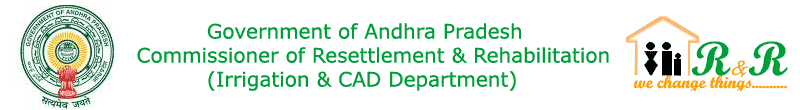 R&R Activities of Irrigation Projects – a snapshot
4
[Speaker Notes: Follow this graph with graphical presentation]
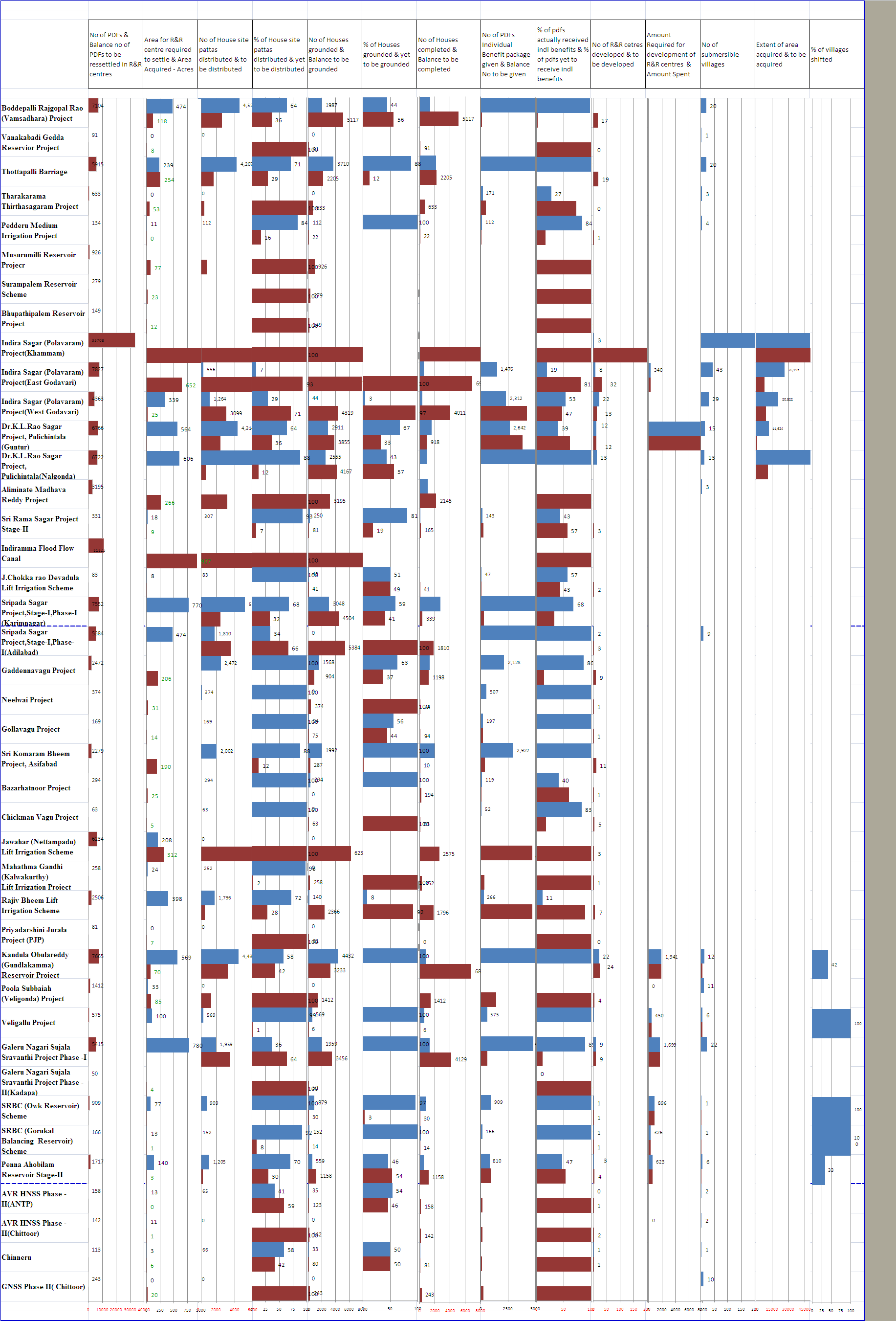 5
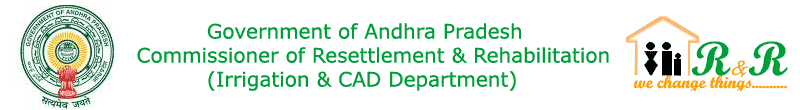 Components of R&R
House site with basic amenities
House grant
Loss of livelihood monitised as wages 
Subsistence allowance
Land for land
6
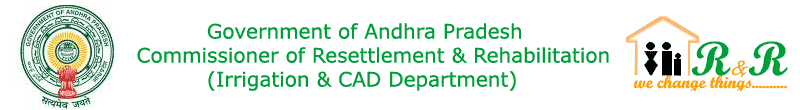 Functions of District Collector
Approval of list of eligible PDFs
Approval of R&R Action Plan
Approval of works in R&R Centres
Monitoring & Coordinating R&R thru PLMC
Community Mobilization
Establishing linkages for restoring normal rights of the PDFs incl. livelihood
Grievance Redressal
7
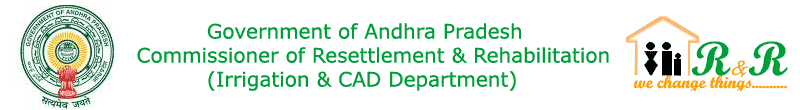 Functions of Project Administrator
Appoint R&R officers(Delegation of Powers)
Conduct SES
Prepare & finalise R&R Action Plan
Assess the infrastructure required in R&R Centres
Execute R&R Action Plan
Payments & Disbursal
Financial Management of R&R
Convene PLMC
Grievance Redressal
8
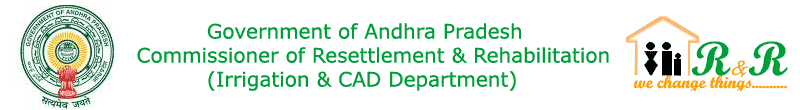 Individual Benefits under R&R Policy
9
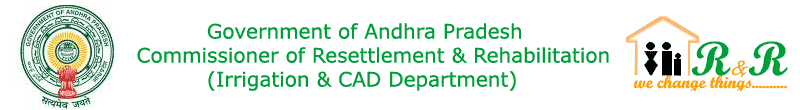 Individual Benefits - Contd…
10
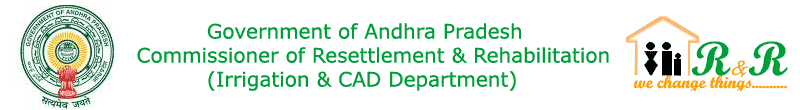 Priority Projects
Dr.K.L.Rao Sagar Pulichintala Project
       Guntur & Nalgonda Districts

2.   Sripada Yellampally Project
      Karimnagar & Adilabad Districts 


      Date of Impounding of Water – July 2013
11
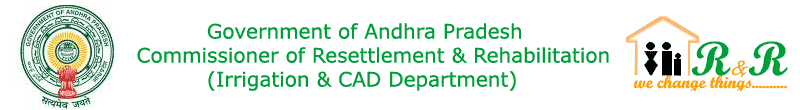 Submergence Villages and R&R centres
* The minimum amount of water contemplated to store is 25 TMC in   
   Pulichintala Project and  10 TMC in Yellampally Project.
12
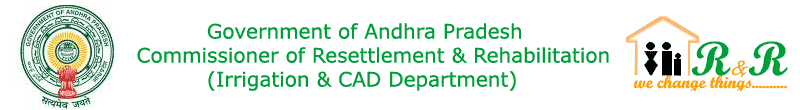 House sites distributed
* In Guntur, the original PDFs are 5522; 925 Major sons upto 30-06-2012 are added instead of date of 4(1) Notification.
13
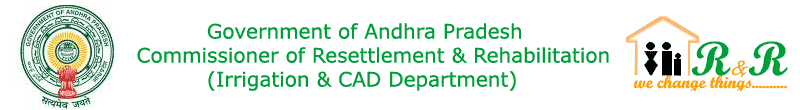 Status of Housing& Infrastructure
14
[Speaker Notes: Split this slide into two: R&R Infra and Indl Benefits]
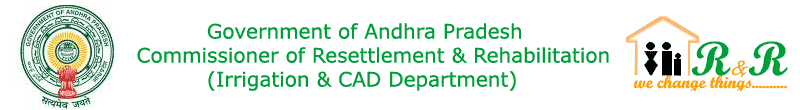 Pulichintala Project : Issues
Guntur District.
Short fall in Distribution of house site pattas
The number of  Major sons is not capped and is increasing
Resolve issue of 448 enjoyers of Kethavaram Endowment lands
Nalgonda District.

Krishna  River water scheme (Rs. 22 cr) is  a non starter. 
Provision of water for construction is a major hurdle.
The issue of 2nd R&R Centre at Nemalipuri and Chintriyala
Pace of work and prioritising schedule of activities is sub optimal : where as  46.4% of individual benefits paid but only 13% of  infrastructure works completed.
15
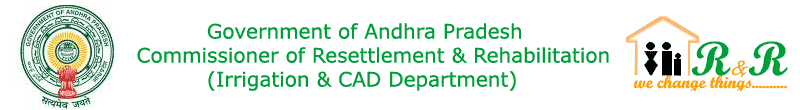 Yellampally Project : Issues 

Karimnagar District.
 R&R centers development nascent in case of  4 centers
 SES yet to be completed in Konapur village
 Housing started in only 5/8 R&R centres

Adilabad District.
 Housing  yet to start  in all R&R centers
 House site pattas yet to be distributed in 4 R&R centers
 Structure compensation issue  to be sorted out  for  Karnamamidi,        
    Padthanpally, Gullakota and Rapally Villages.
 Land acquisition issues not sorted out : Karnamamidi,     
    padthanpally, Gullakota and Rapally Villages.
 Issues of open land attached to structures to be sorted out
16
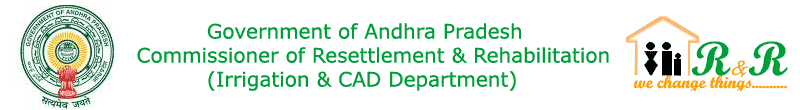 Bottlenecks in R&R

Policy  - 
Date of implementation of benefits to major daughters
50% land acquisition cap w.r.t. small and marginal farmers.
Need to revise housing grant.
Focus on Livelihoods
17
[Speaker Notes: Ref: 
G O Ms No 21, Housing (RH A1) Dept, dt 02.07.2011
Lr No 1205/CRR/SRO/PT&HS, 2009, Dt: 30.08.2011, 02.11.2012 and 13.12.2012 of Commissioner (R & R)]
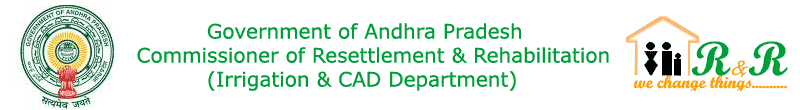 Bottlenecks in R&R Contd..

Implementation – 
Issues in the establishment of  Infrastructure  and  basic amenities at the R&R center
Phasing of distribution of Individual Benefits.
Selection of R&R Centre – Question of consent of the PDFs and proximity to displaced village
Relocation of villages to be prioritized based on contour levels.
Linkages -  
Issues emanating  in the transition from the submersible village to the R&R center.
18
[Speaker Notes: Ref: 
G O Ms No 21, Housing (RH A1) Dept, dt 02.07.2011
Lr No 1205/CRR/SRO/PT&HS, 2009, Dt: 30.08.2011, 02.11.2012 and 13.12.2012 of Commissioner (R & R)]
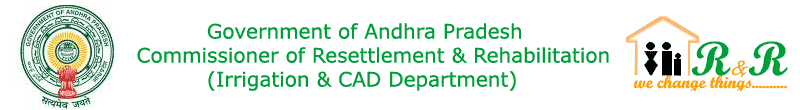 Important Action Points

 Community Mobilization through Gram Sabhas
 Expedition of issue of House sites & grounding of houses.
 Capping of SES including major sons upto 4 (1)  notification. 
 Need to revisit APL norms
 Regular PLMC meetings 
 Grievance Redressal Cell
 Establishment of Linkages with other Departments which 
    act as pull factors.
 Contingency plan in place.
19
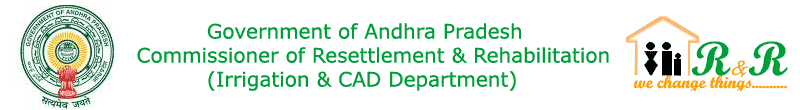 Thank You
20